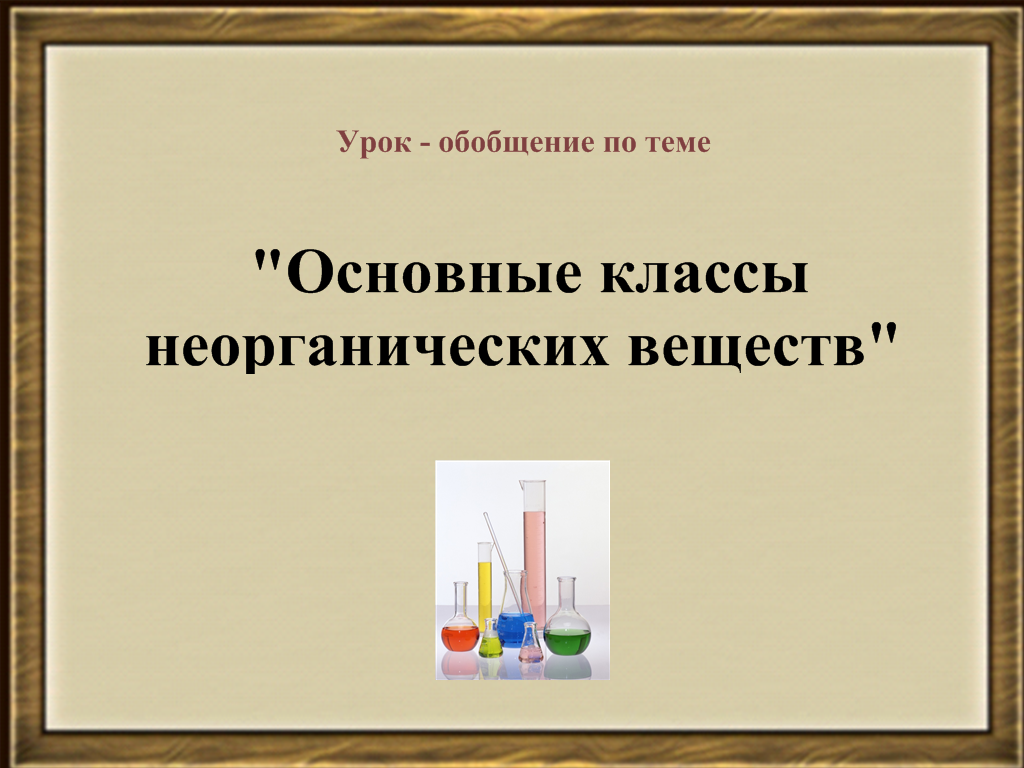 Алферова Мария Владимировна
учитель химии ГБОУ лицей №486
Выборгского района г. Санкт-Петербурга
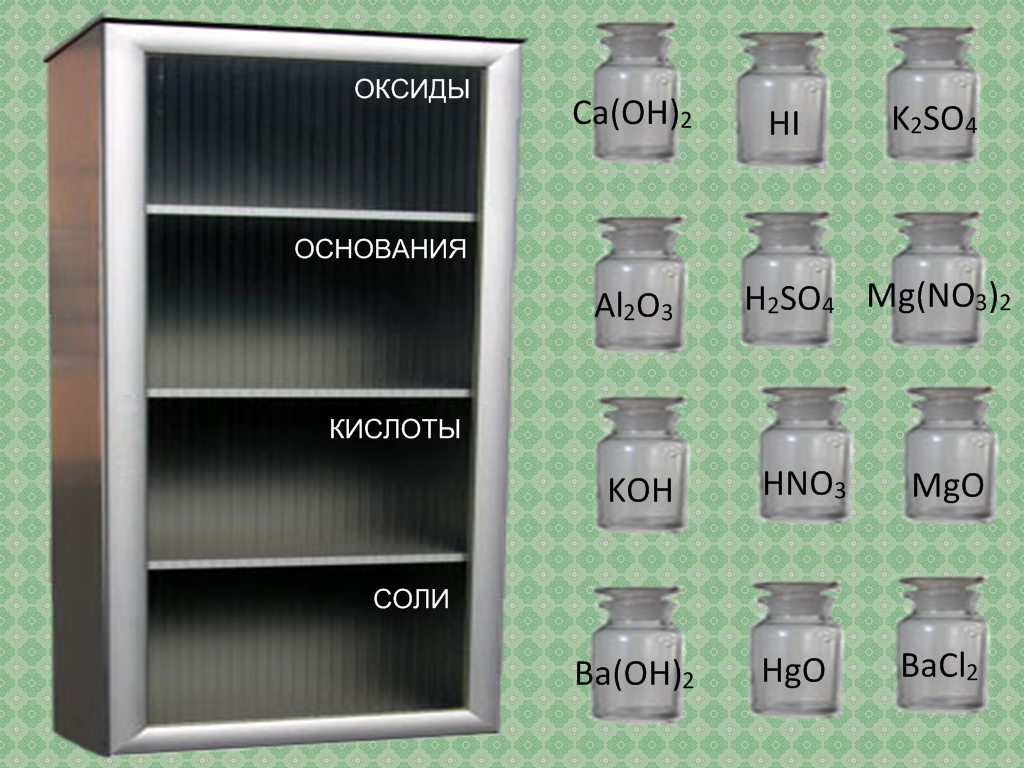 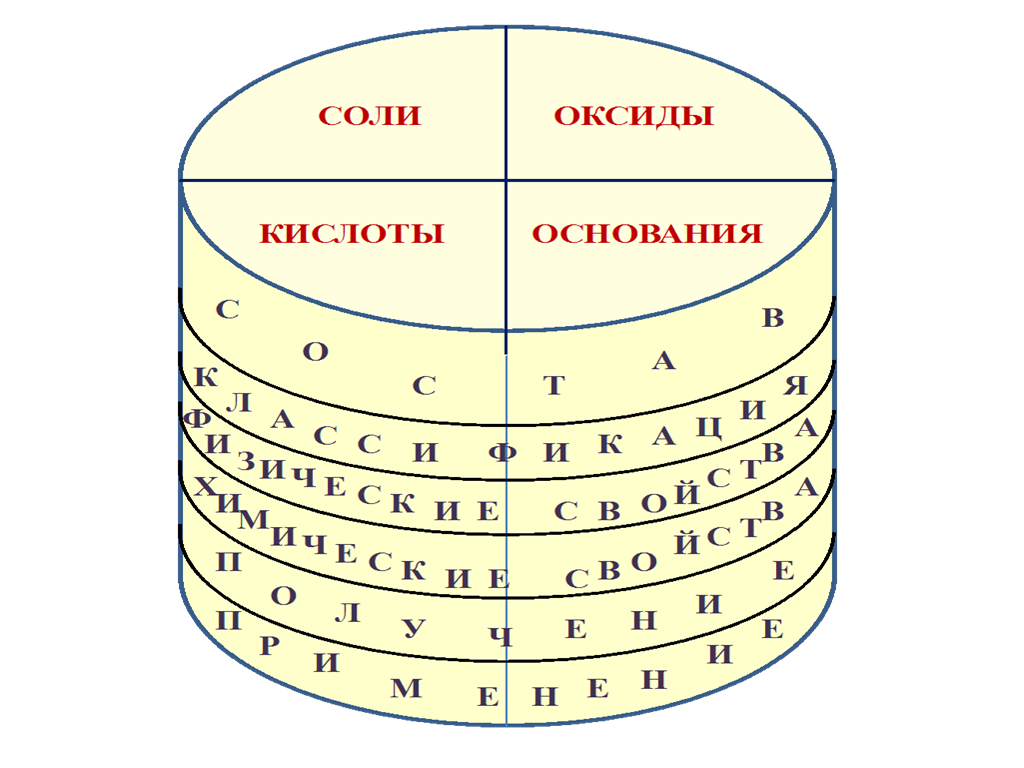 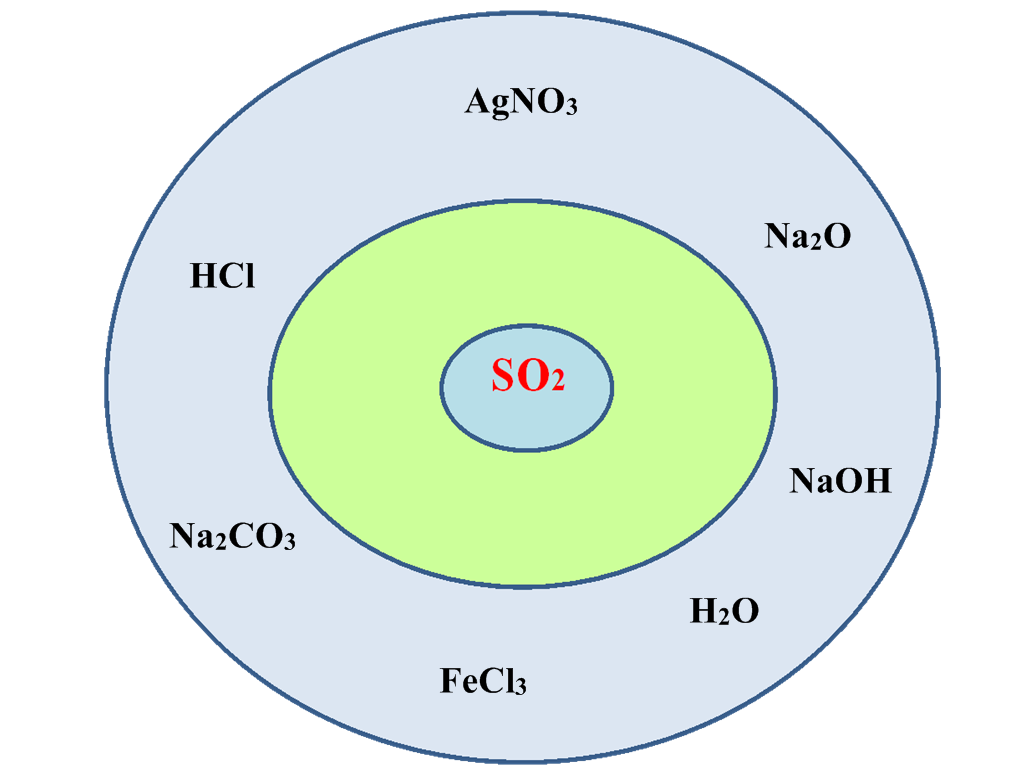 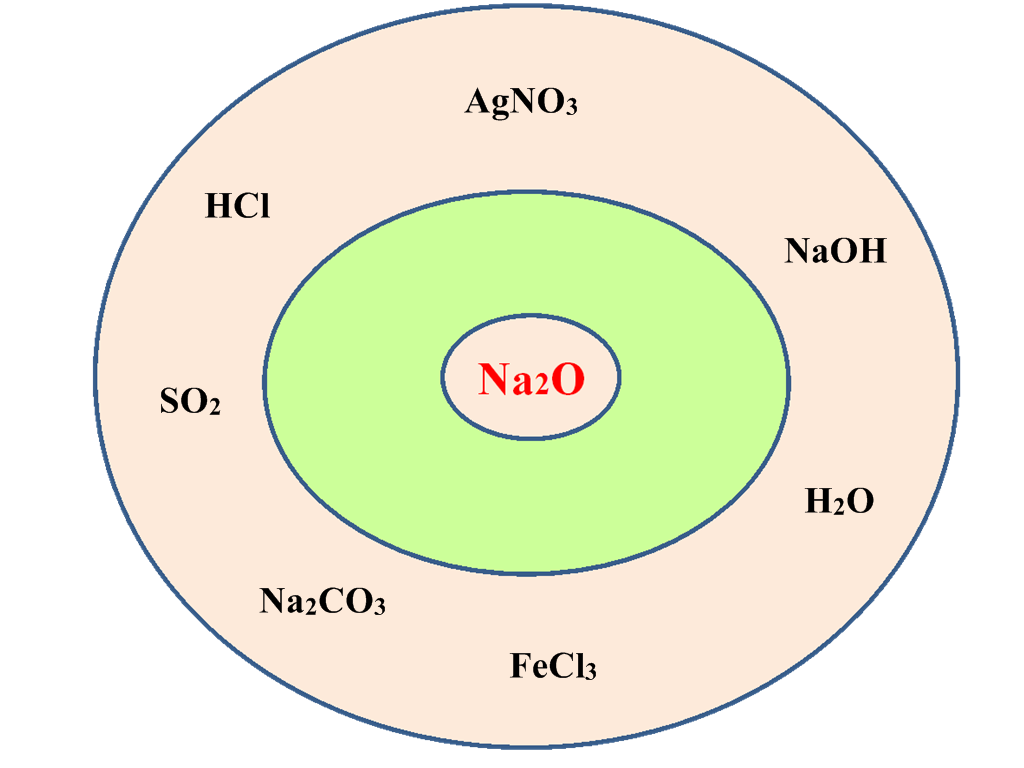 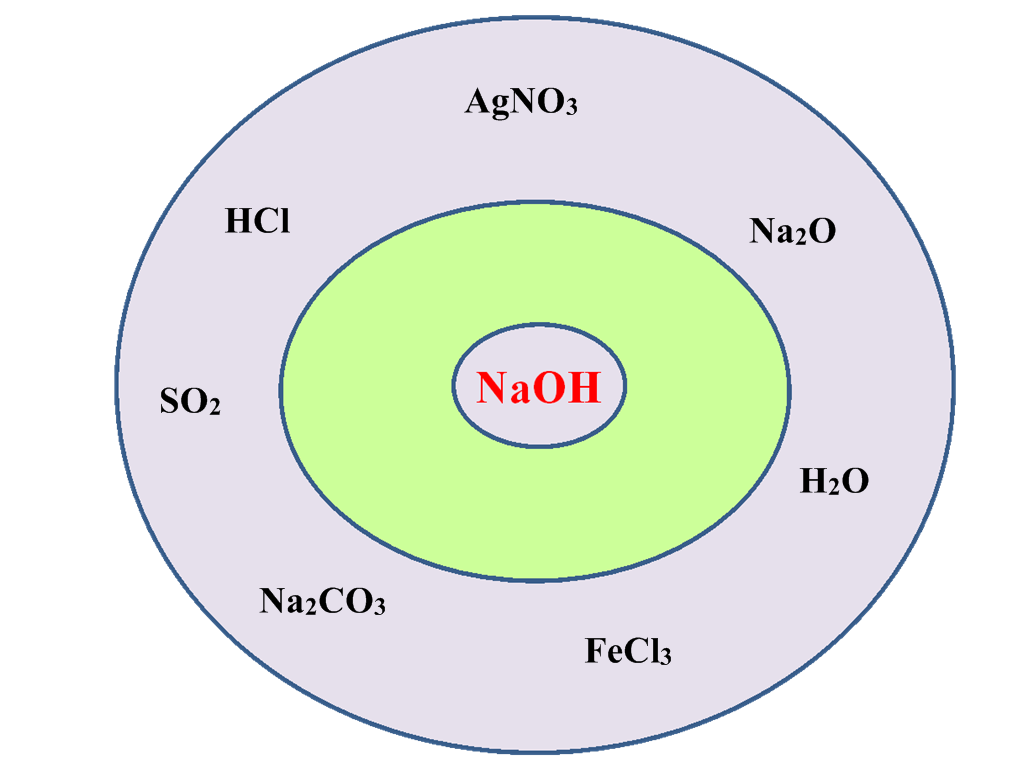 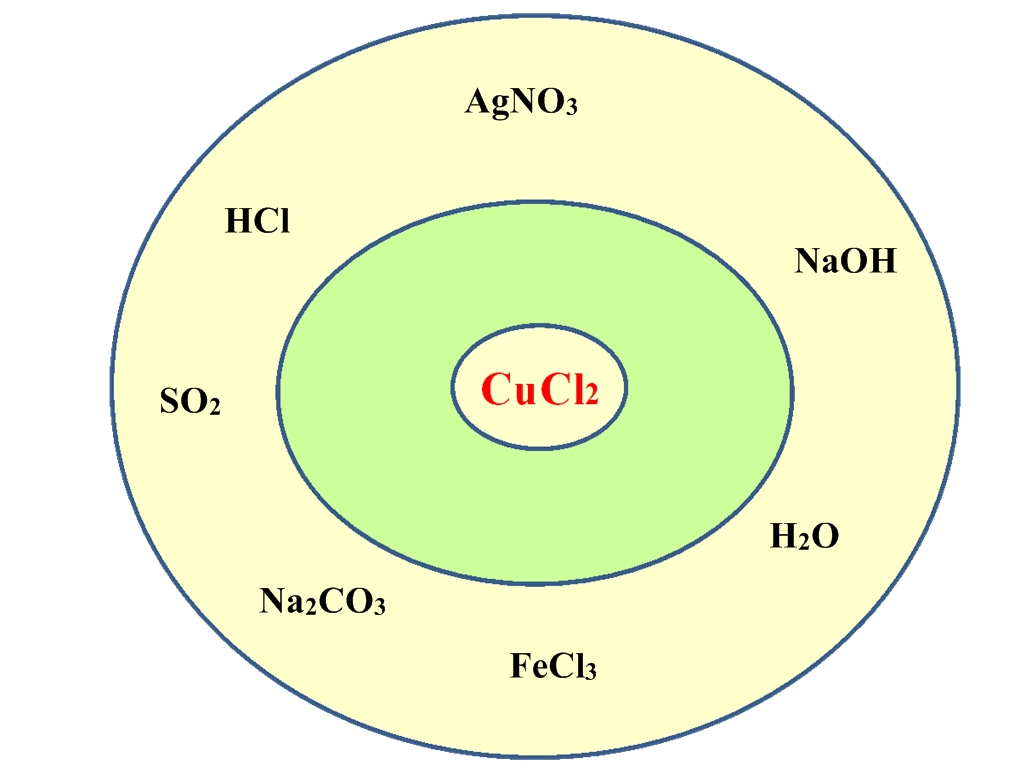 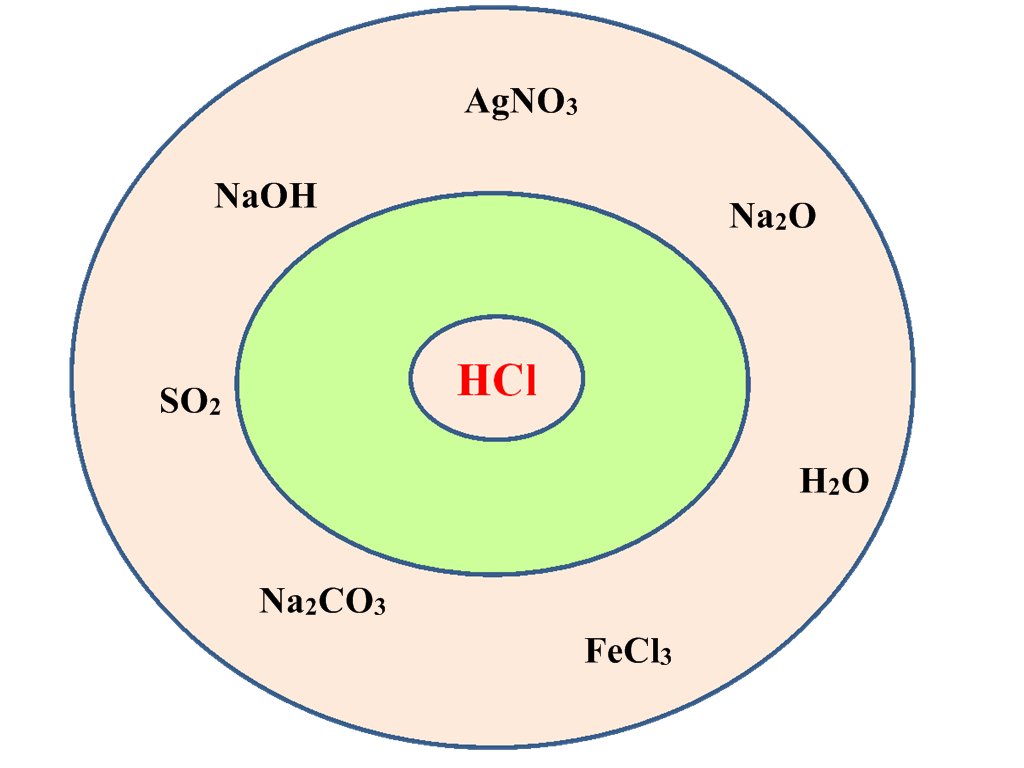 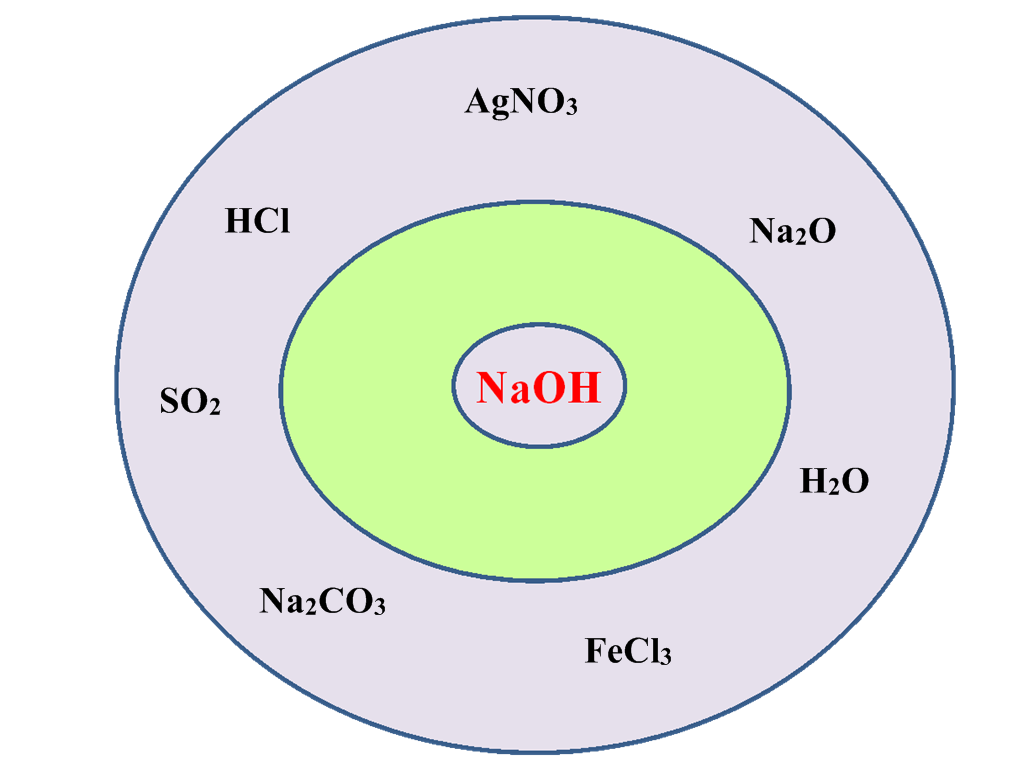 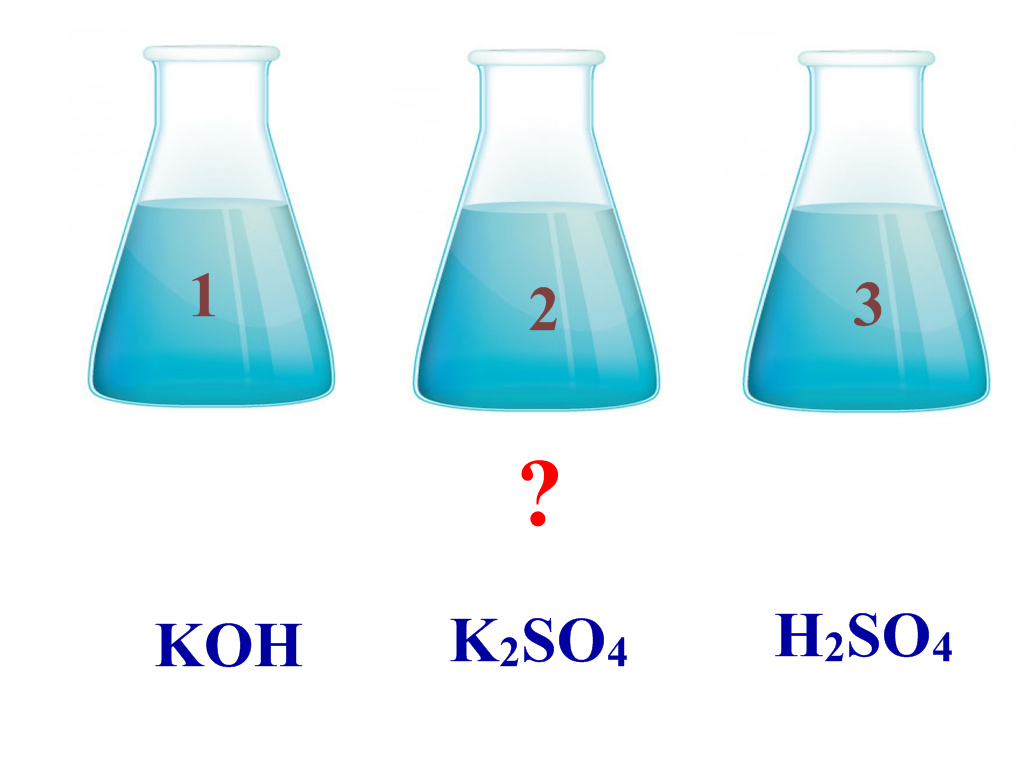 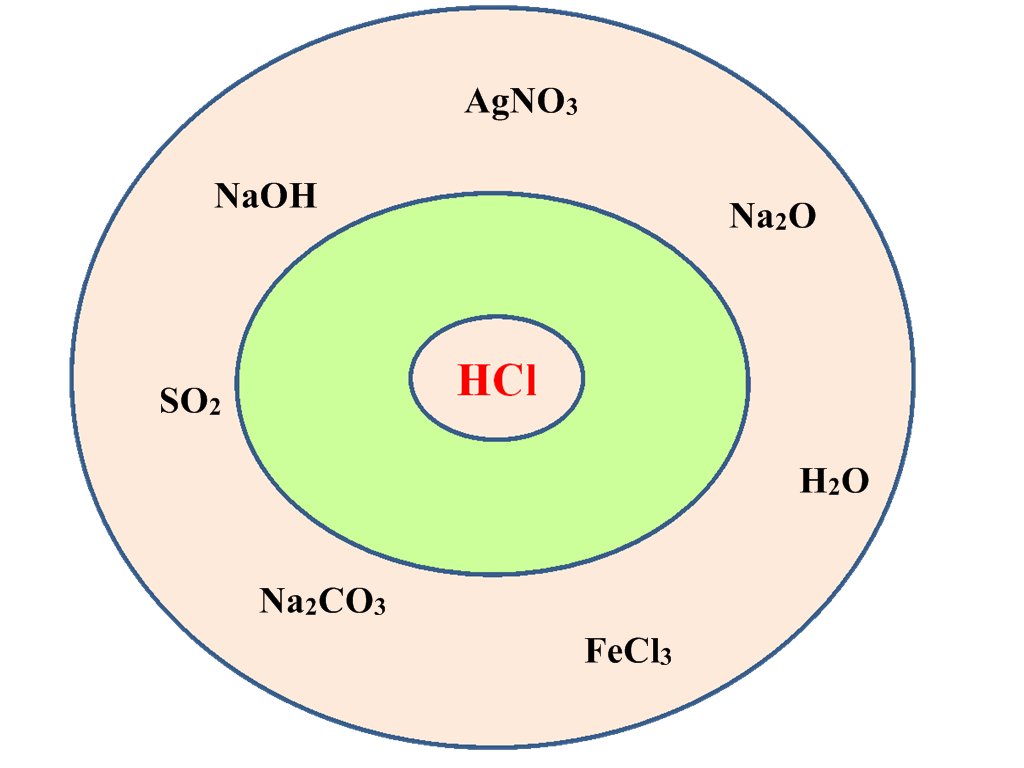 Домашнее задание
§30-33, подготовиться к практической работе – с.114. (письменно)